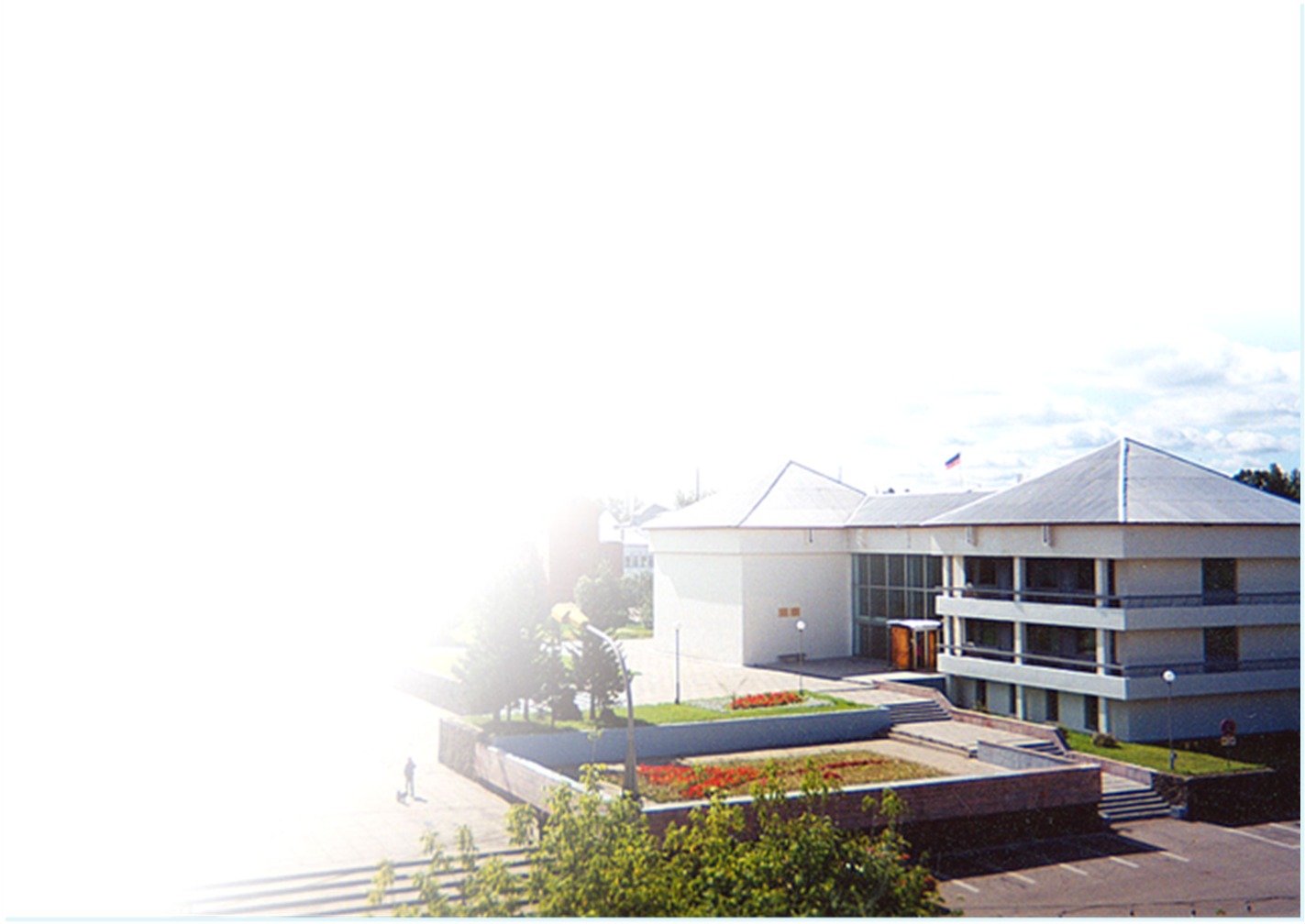 Отчет об исполнении 
бюджета
 Шелеховского района за 2020 год
Отчет об исполнении бюджета Шелеховского районаза 2019 год
Основные параметры исполнения доходной части бюджета Шелеховского района за 2020 год, тыс. рублей
Динамика исполнения доходной части бюджета Шелеховского района за 2019-2020 годы, тыс. рублей
Структура доходов бюджета Шелеховского района за 2020 год, в процентах
Налоговые и неналоговые доходы бюджета Шелеховского района за 2020 год, в тыс. рублей
Безвозмездные поступления в бюджет 
района (из других бюджетов бюджетной системы) в 2020 году,  в тыс. рублей
В целом увеличение расходов в 2020 году составило 5,7% или 95,2 тыс. рублей


ИСПОЛНЕНО:

2019 год – 1 670 433,4 тыс. рублей

2020 год –  1 765 611,6 тыс. рублей
Структура расходов бюджета Шелеховского района в 2020 году
Расходы бюджета в 2019-2020 годах, тыс. руб.
Межбюджетные трансферты бюджетам поселений Шелеховского района в 2019-2020 годахтыс. рублей
Исполнение расходной части бюджета в 2020 году по направлениям экономического содержания, млн.руб.
Расходы на исполнение муниципальных программ за 2020 год, тыс. руб.
Динамика кредиторской задолженности и муниципального долга, в  тыс. рублей
-948,9
Основные параметры бюджета Шелеховского района за 2020 год тыс. рублей
Спасибо за внимание !